Greater Cleveland University Circle Initiative (GUCI) Introductory Video
Green City Growers Cooperative
3
GUCI Neighborhoods
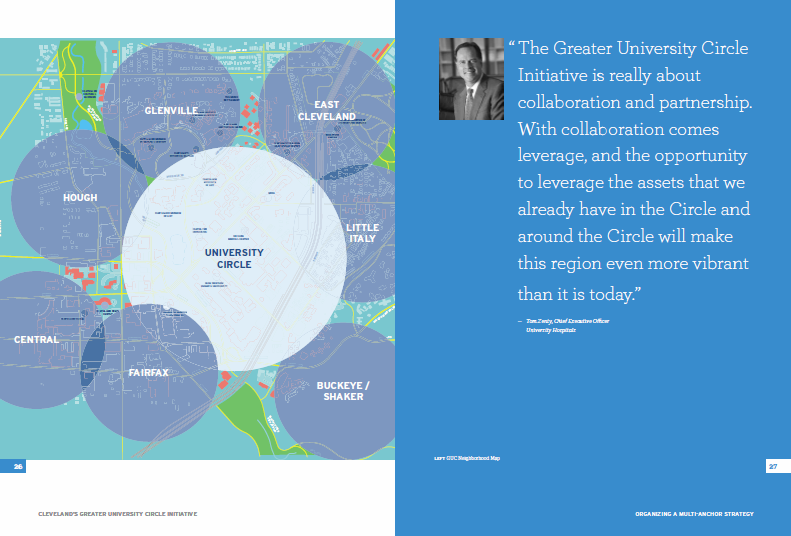 Vacancy, Poverty and Disconnection
Cleveland High Poverty Neighborhoods
[Speaker Notes: Poverty in Greater University Circle neighborhoods continues, while rates are also high in Cleveland and Cuyahoga County (Case Western Reserve University). 

“Greater Cleveland continues to shed more jobs than any big city metro area in the nation. Since May, the Cleveland-Elyria-Mentor metro area has lost more jobs than any large metro area in the country” -  Cleveland Plain Dealer, December 2013


Cleveland Metro area leads the nation in job loss six months running.]
GUCI Timeline
GUCI Strategies
*Economic Inclusion sub-strategies
GUCI Outcomes
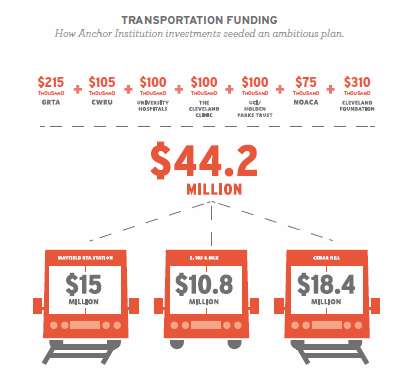 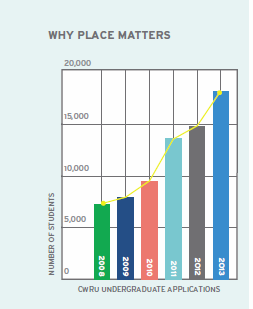 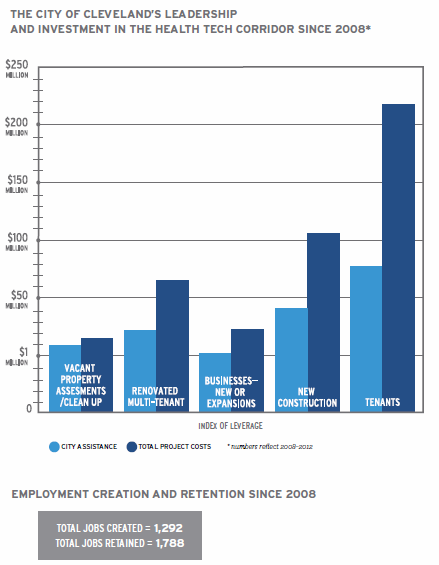 Why GUCI Matters
Demonstrates the power of anchor-led community reinvestment strategies
Demonstrates the power and potential of collaborative leadership
Demonstrates the power of local philanthropy to serve as a catalyst for scalable community change
GUCI Lessons #1
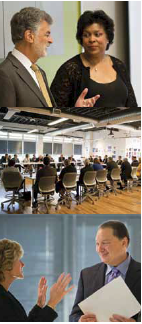 GUCI Lessons #2
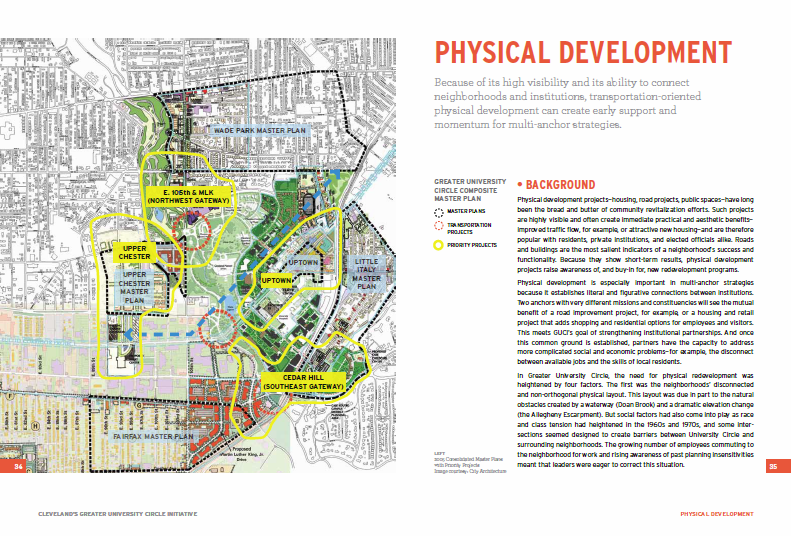 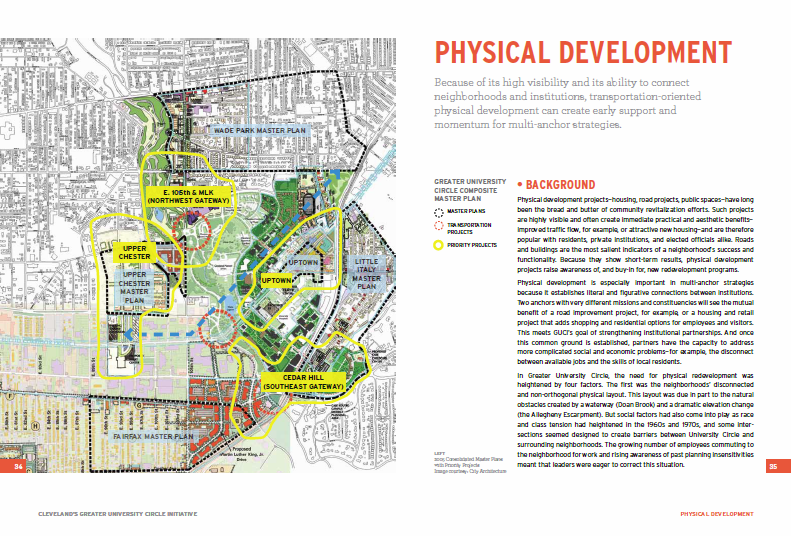 GUCI Lessons #3
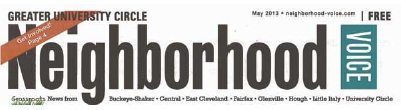 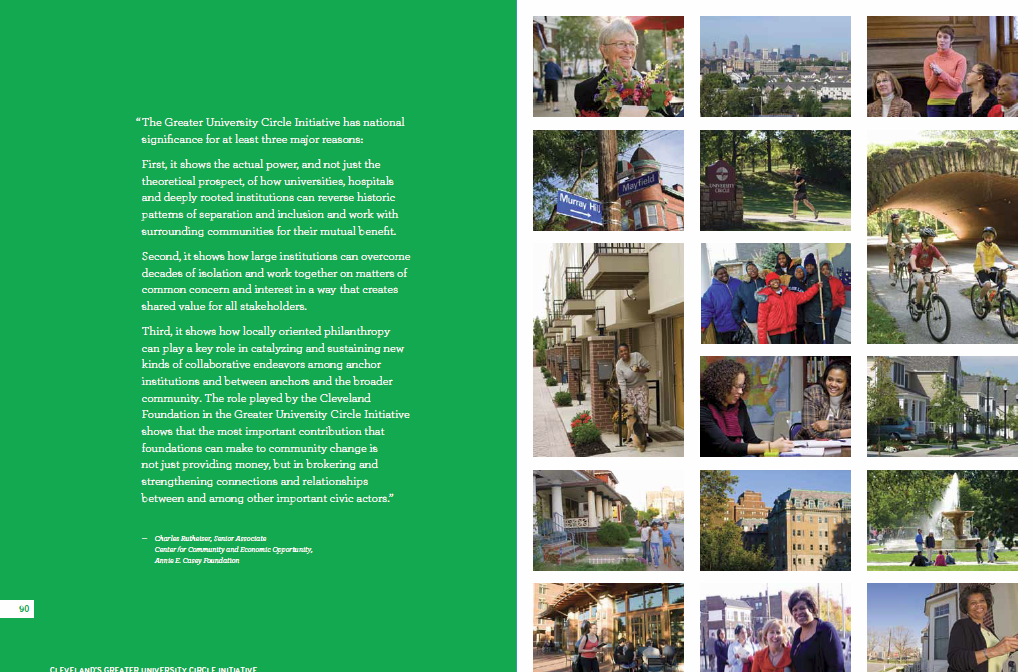 Thank You